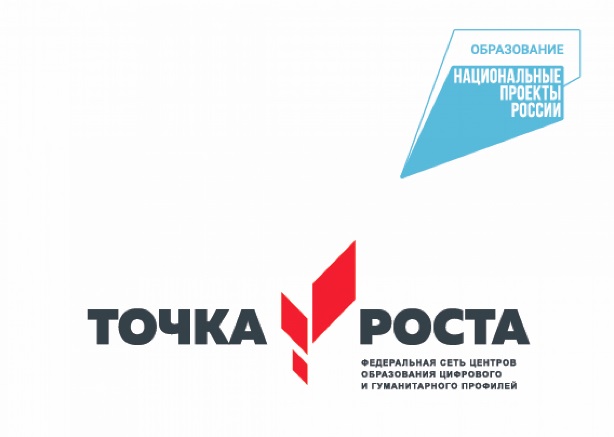 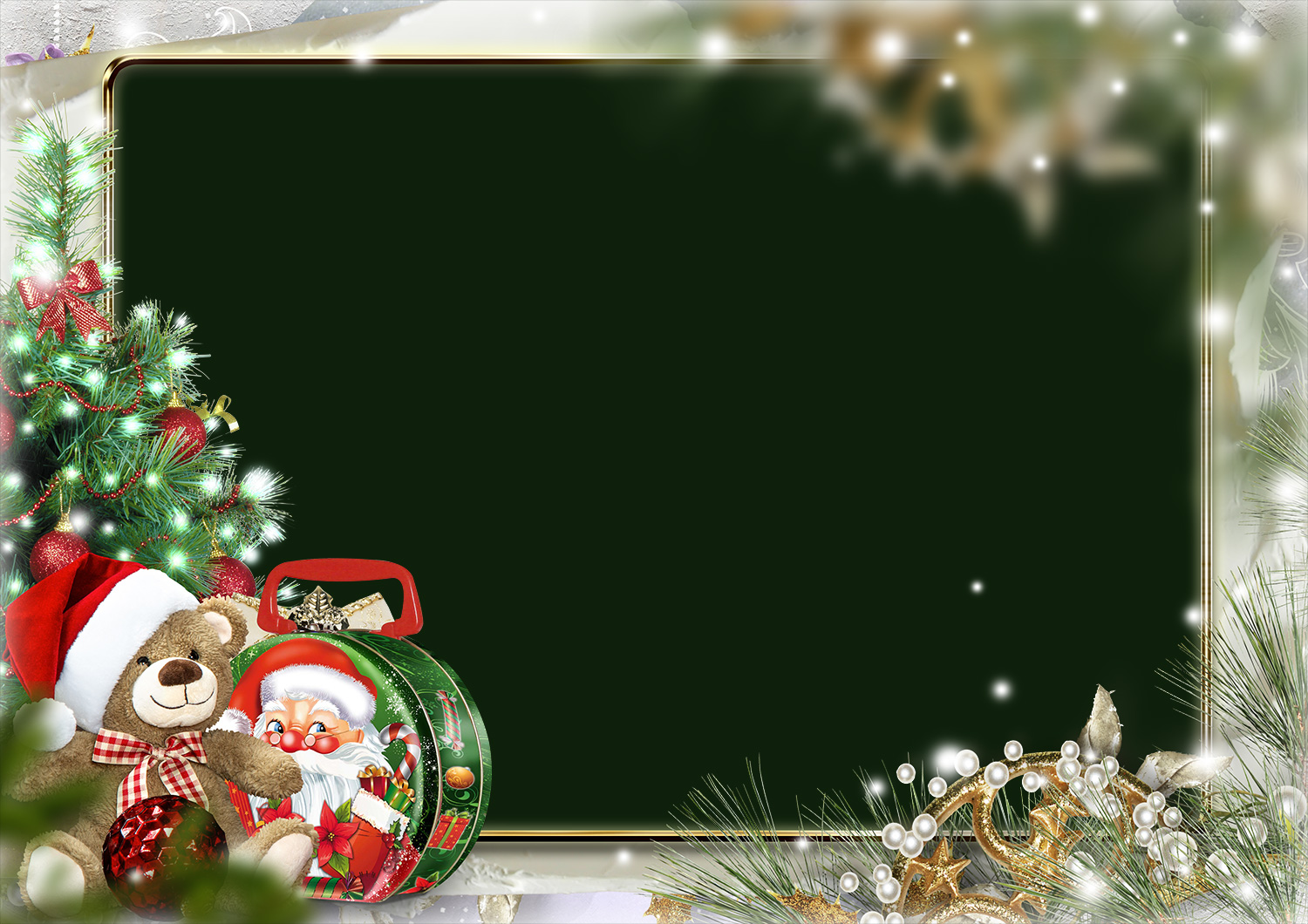 В канун Нового года 
23 декабря 2020 года в  12:00 
для обучающихся МОУ Кренёвская СОШ в Центре «Точка роста» 
МОУ Барановская СОШ 
реализуется  проект 
«Новогодний марафон. С Новым годом!»
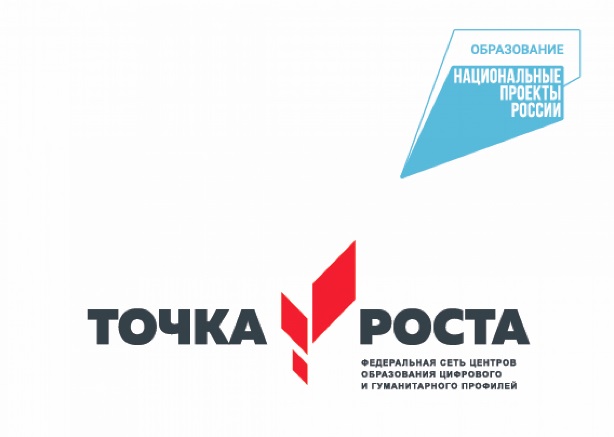 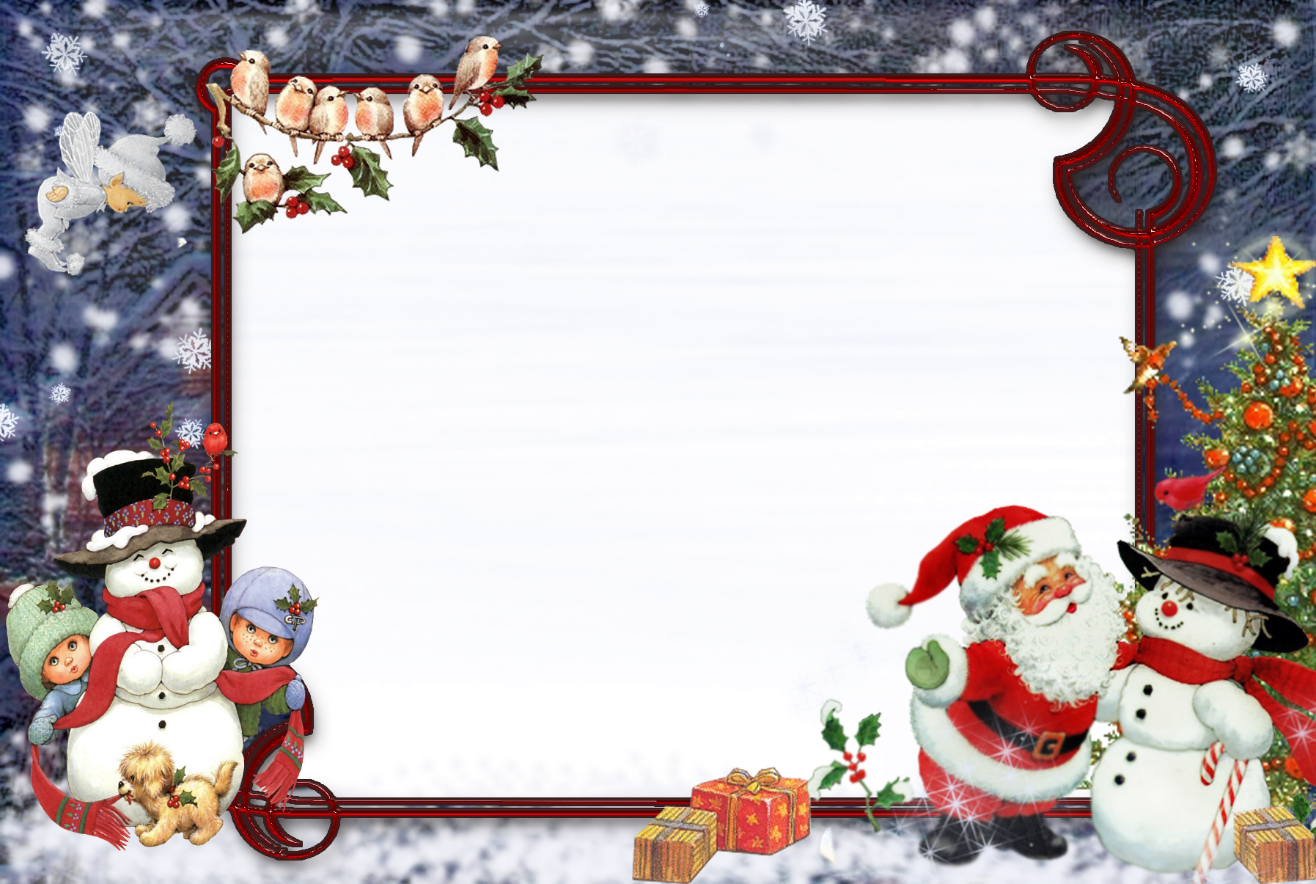 12:00 – 12:20 – встреча гостей, обед
12:20 – 12:25 – организационный момент
12:30 – 13.00 – работа мастерских: 
Мастер-класс по диджеингу «Новогодний калейдоскоп» (педагог дополнительного образования Д.С.Хазов)
Мастер-класс «Знакомство с программой MS Publisher и создание Новогоднего календаря» (педагог дополнительного образования И.Н.Голунова)
4. 13:00 – 13:15 - VR Новогодний (ученик 9 класса Сабуров Владимир, педагог допобразования О.А.Зиновьева)
5. 13:20 – 13:40 – работа фотостудии (педагог-организатор Е.С.Чайкина) – фотосессия в новогодней фотозоне центра «Точка роста»
6. 13:40 – 13:45 - рефлексия